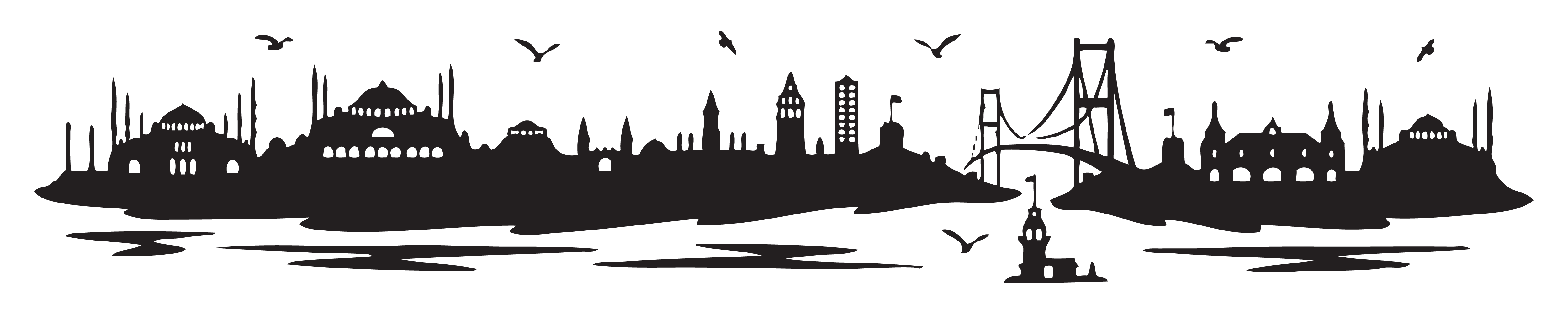 TURKISH 1(UHF1271)TÜRK ALFABESİTURKISH ALPHABET
Centre for Modern Languages and Human Sciences
Dr. Fatkhiddin Mansurov
fatkhiddin@ump.edu.my
TÜRK ALFABESİ-TURKISH ALPHABET
There are twenty one consonants and eight vowels Turkish alphabet. The Turkish language is a phonetic language and writing & pronunciation always same. 
 
The consonants in Turkish are: 

B, C, Ç, D, F, G, Ğ, H, J, K, L, M, N, P, R, S, Ş, T, V, Y, Z.

The letters W, X, and Q do not exist in the Turkish alphabet.
SESLİ HARFLER: VOWELS
There are eight vowels in Turkish: 
A – araba
E – elma
I – ılık
İ – insaf
O – oku
Ö – özbek
U – uzun
Ü - üzgün
SESLİLERİN OKUNUŞU THE PRONOUNCIATION OF THE VOWELS
A is pronounced as the u sound in butter; 
I (un-dotted) is pronounced as the sound in Selangor (Sılangor with an un-dotted I); 
O is pronounced as the o sound in orang; 
U is pronounced as the OO sound in food.
SESLİLERİN OKUNUŞU THE PRONOUNCIATION OF THE VOWELS
E is pronounced as E in elektrık; 
İ  is pronounced as ee in ikan; 
Ö is pronounced as in urgent (with a silent r sound); 
Ü is pronounced as sound in use.
SESSİZ HARFLER - CONSONANTS
The pronounciation of Turkish consonants are different from English or Malay:
 
C is always said as the j sound as in jalan;
 
Ç is the ch sound as in cukup;
 
G is the sound as in guru;
 
Ğ is never use at the beginning of a word. The Ğ sound is said like in Arabic غ (Gh).
SESSİZ HARFLER - CONSONANTS
H is pronounced Hasan;
R is a strong sound as in Robot;
S is same in English and Malay pronounced as in safe or salam; 
Ş is pronounced as in Shah Alam.
DİNLE VE TEKRAR ETLISTEN AND REPEAT
A – ANNE
B – BABA
C – CADDE
Ç – ÇİÇEK
D - DEDE
E – ELMA
F – FUTBOL
G – GAZETE
DİNLE VE TEKRAR ETLISTEN AND REPEAT
Ğ – BAĞ
H – HASTA
I – IRMAK
İ – İNSAN
J – GARAJ
K – KİTAP
L – LIMON
M – MASA
DİNLE VE TEKRAR ETLISTEN AND REPEAT
N – NEDEN
O – OKU
Ö – ÖRNEK
P – PİLAV
R – RESİM
S – SELAM
Ş – ŞEKER
DİNLE VE TEKRAR ETLISTEN AND REPEAT
T – TELEFON
U – UZUN
Ü – ÜZÜM
V – VATAN
Y – YILDIZ
Z - ZAMAN
EV ÖDEVİHOMEWORK ASSIGNMENT
To write three examples for each letter in Turkish;
To practice the vowels in Turkish Alphabet.
BAŞARILAR...
TEŞEKKÜRLER...